Kineziologie
Horní končetina







						Mgr. Pavlína Bazalová
Ramenní pletenec
Pravé klouby: 
sternoklavikulární skloubení (art. sternoclavicularis), 
akromioklavikulární skloubení (art. acromioclavicularis) 
ramenní kloub (art. glenohumeralis; art. humeri) 

Funkční spojení: 
thorakoskapulární spojení  
subakromiální prostor
2
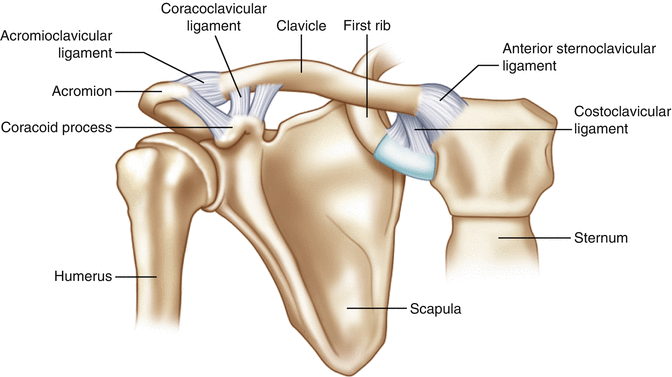 Ramenní pletenec
https://link.springer.com/chapter/10.1007/978-1-4939-2593-3_7
3
SC kloub = sternoclavicularní kloub
Typ: složený (diskus)
ROM: všemi směry v malém rozsahu 
Kloub velmi náchylný – degenerace, osteofyty, zduření měkkých tkání 
Klinické projevy: lokální bolest (klidová, při pohybu v RAK), bolesti hlavy 
Určuje primární mobilitu ramenního pletence!
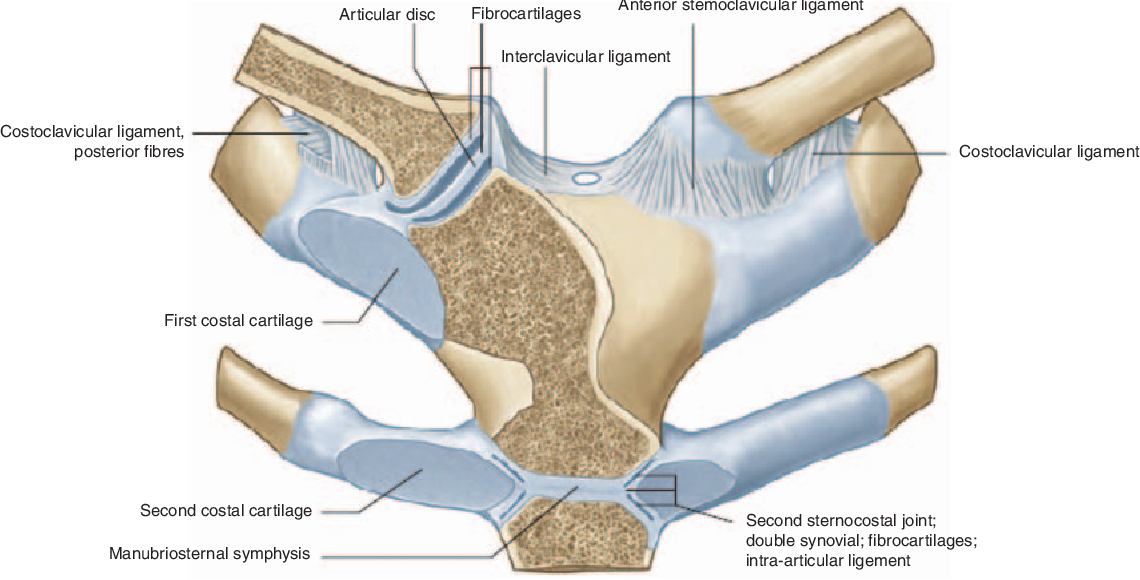 https://www.semanticscholar.org/paper/Sternoclavicular-joint-injuries-Smith-Kennedy/16e6138aa45a6efee69fd7c0c8d42fa38efd9f72
4
AC kloub = acromioclavicularní skloubení
Typ: často složený (diskus)
ROM: všemi směr v malém rozsahu  (omezeno především pevným vazivovým aparátem) 

Klinické projevy:
Lokální bolest 
Bolest při pohybu v RAK 
Přenesená bolest lat. epicondylus nebo bolesti hlavy
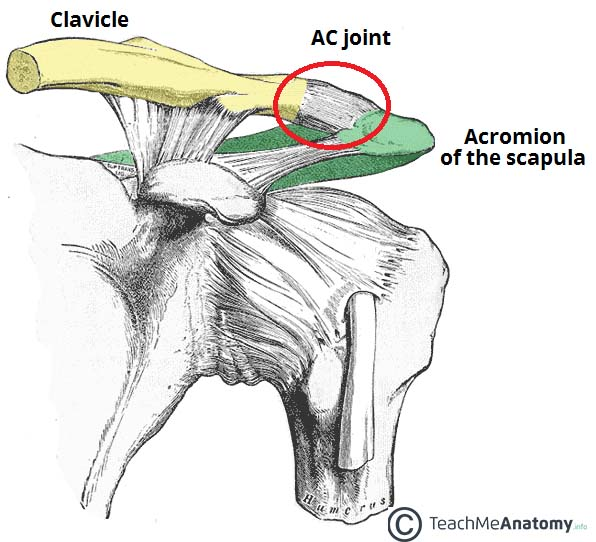 https://teachmeanatomy.info/upper-limb/joints/acromioclavicular/
5
Subacromiální prostor
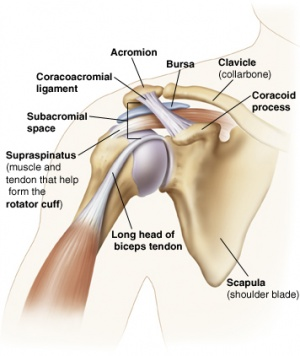 6
https://www.physio-pedia.com/Subacromial_Pain_Syndrome
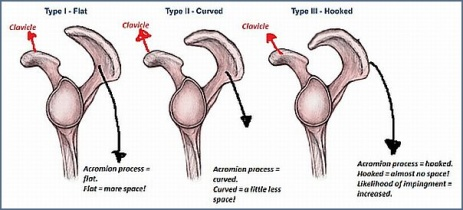 https://www.physio-pedia.com/index.php?title=Subacromial_Pain_Syndrome&veaction=edit&section=20
7
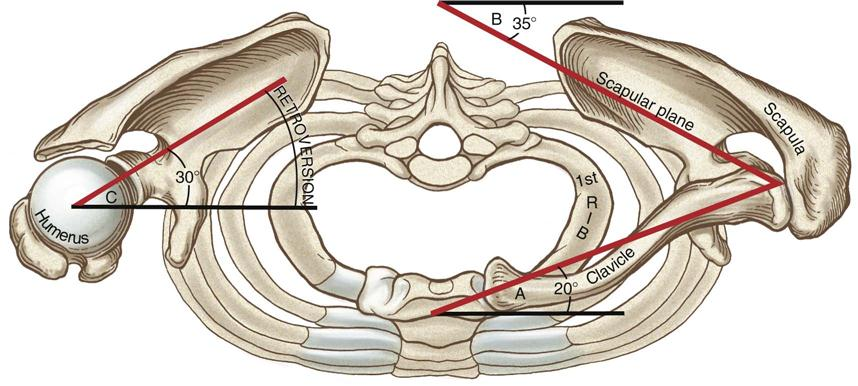 Scapulothorakální skloubení
Prostor: hrudník – m. subscapularis – lopatka 
Řídké vmezeřené vazivo 

Klouzavý pohyb lopatky po hrudníku
Elevace x deprese 
Addukce (retrakce) x abdukce (protrakce)
Laterární rotace dolního úhlu (60°) 
Rotace kolem příčné osy (naklánění lopatky – anteverze x retroverze)

Pohyb lopatky je primárně dán pohybem klíční kosti – AC a SC kloub
https://musculoskeletalkey.com/shoulder-5/
8
Elevace
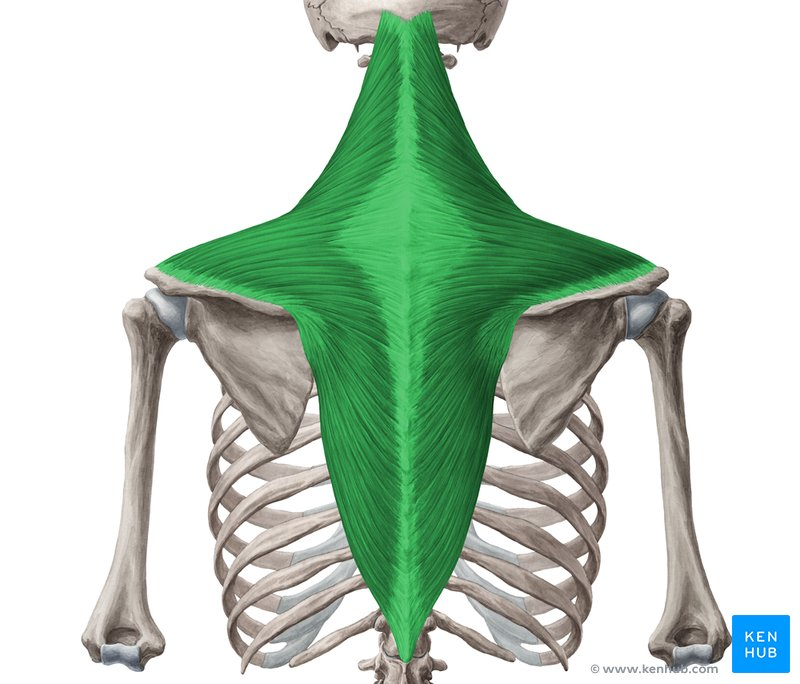 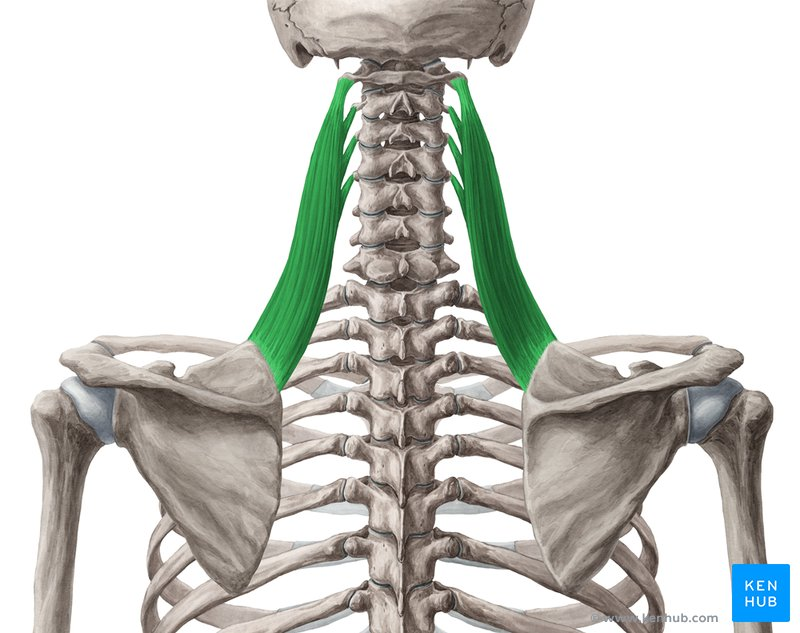 M. levator scapulae                                         M. trapezius (horní vlákna)
Zdroj obrázků: https://www.kenhub.com/en/library/anatomy
Deprese
M. trapezius (dolní vlákna)      m. pectoralis minor 	m. serratus anterior
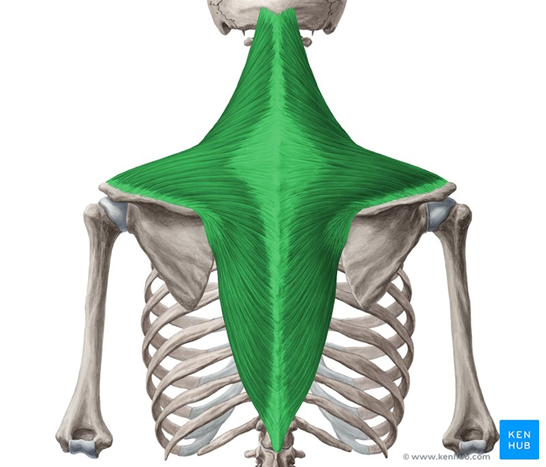 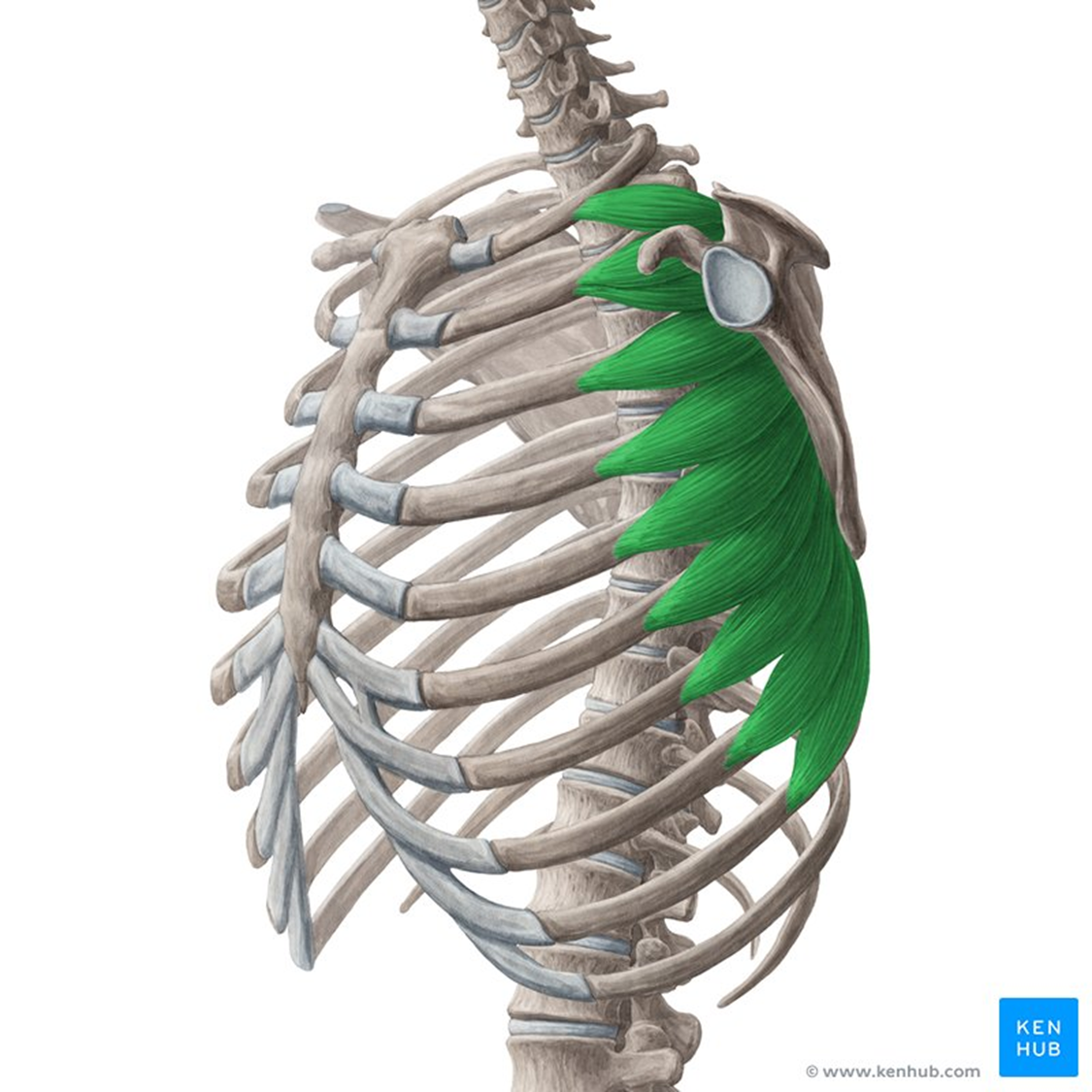 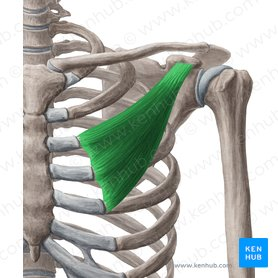 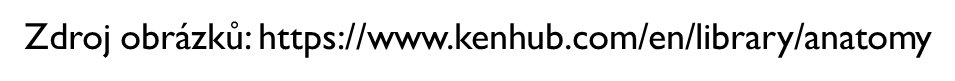 Addukce
M. trapezius (střední vlákna) 		m. rhomboideus major et minor
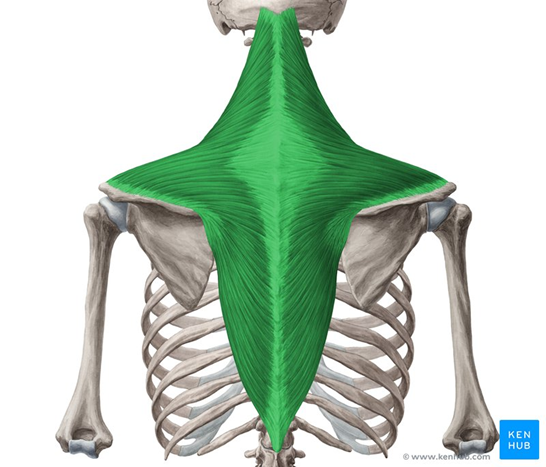 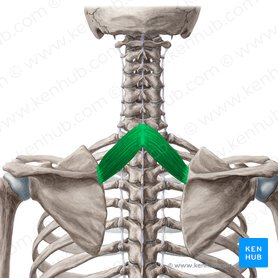 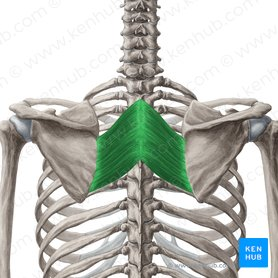 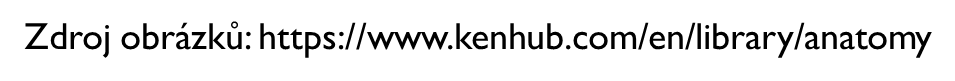 Abdukce
M. serratus anterior
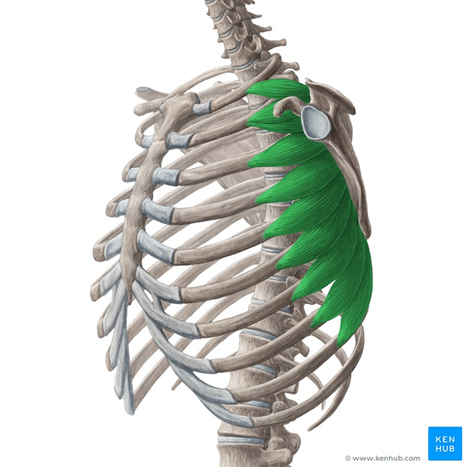 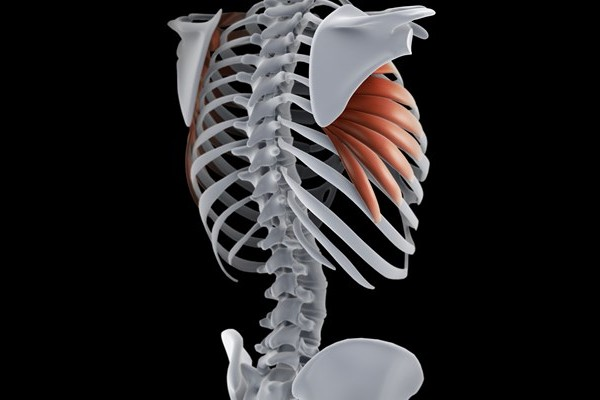 https://www.220triathlon.com/training/swim-training/what-s-the-serratus-anterior-muscle-and-why-is-it-important-to-swimmers/
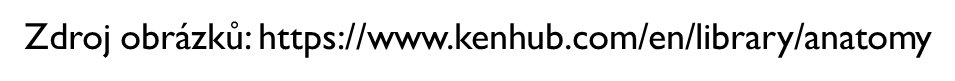 Scapula movement
https://www.youtube.com/watch?v=H_8xYrT8YcQ
https://www.youtube.com/watch?v=Rl4maZpmJA8
13
Ramenní kloub – GH kloub
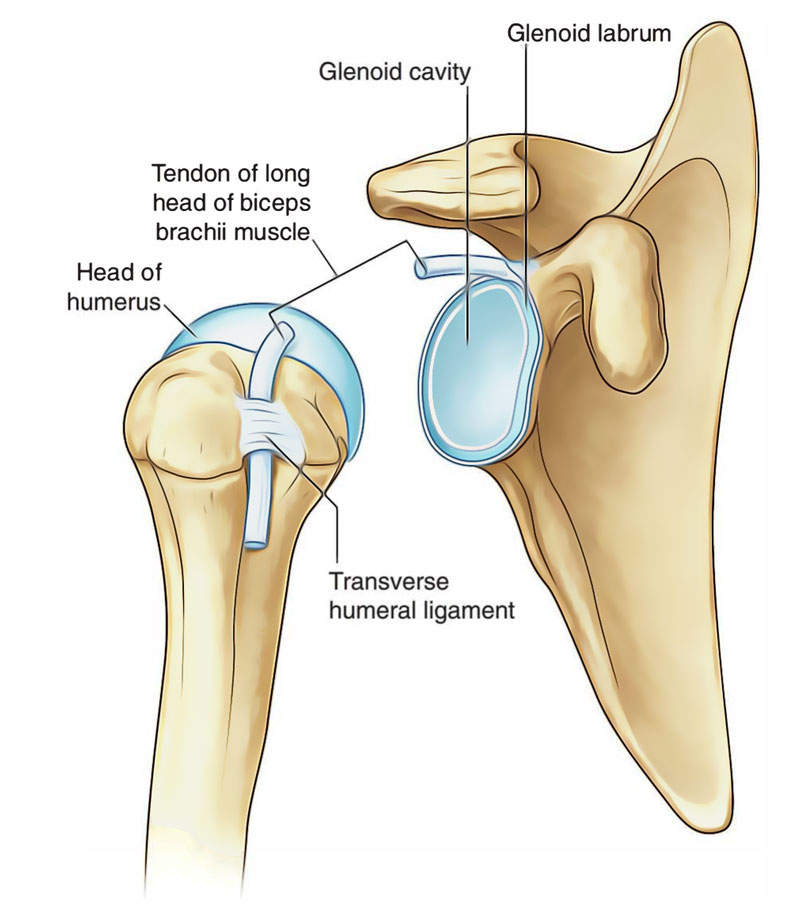 Kulový kloub 
Jamka – mělká + glenoideální labrum (větší plocha kontaktu – stabilita) 
Hlavice – větší – nepoměr
https://www.earthslab.com/anatomy/shoulder-joint-glenohumeral-joint/
14
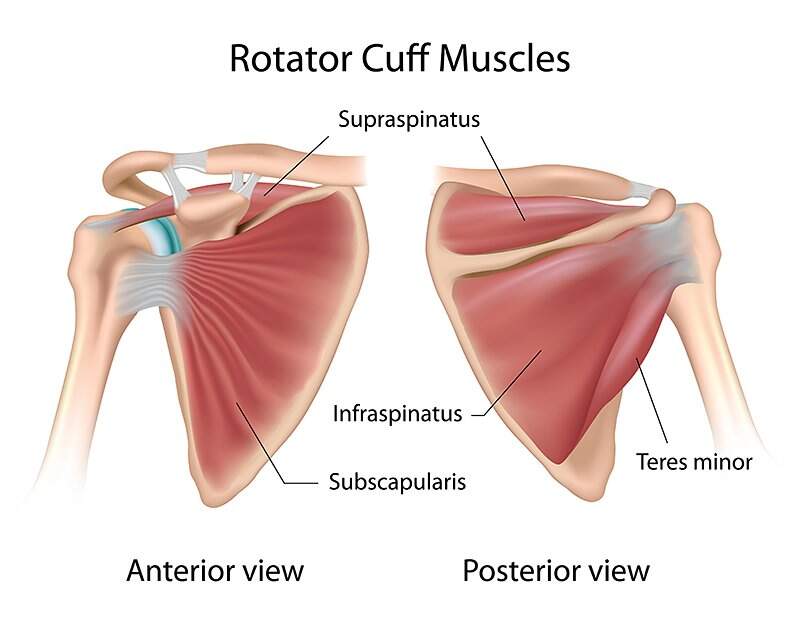 Rotátorová manžeta
Kloubní pouzdro + zesílení kloubu – kloubní pouzdro, vazy, šlachy svalů -> rotátorová manžeta = m. subscapularis, m. supraspinatus, m. infraspinatus, m. teres minor
https://www.joionline.net/trending/content/rotator-cuff-tears
15
Flexe
ROM: až 180°
Fáze: 
0°- 60° - m. D, m. CB, m. BB
60°- 120° - m. T, m. SA 
120°- 180° - m. T + svaly trupu
Elevace (FLE + ABD) – souhyb lopatky + souhyb Thp
M. deltoideus (přední vlákna) 	  m. coracobrachialis                m. biceps brachii
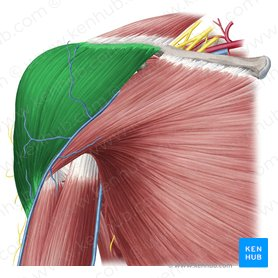 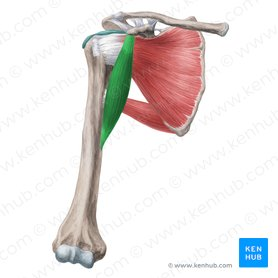 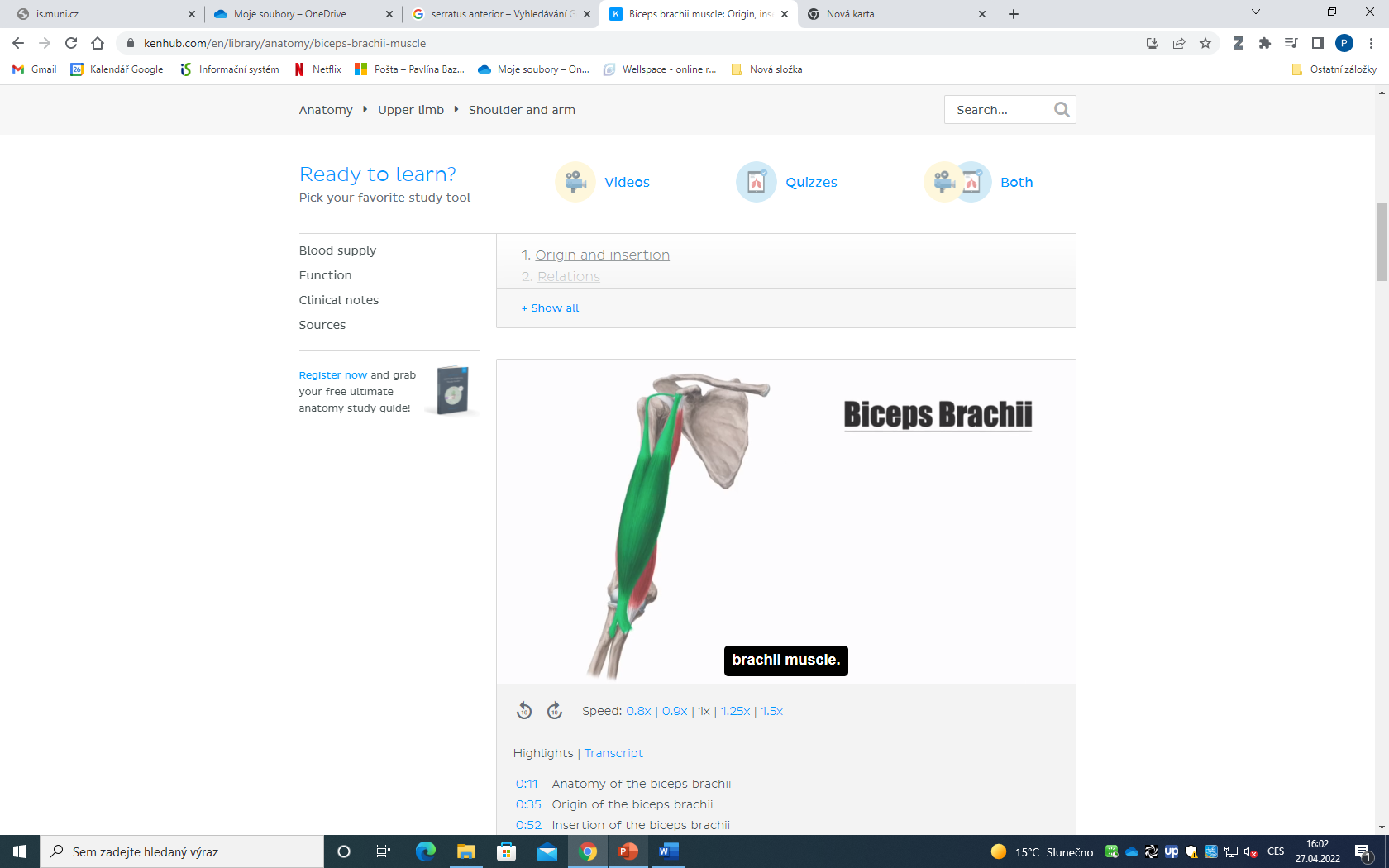 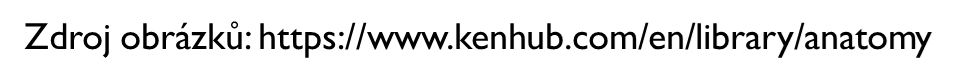 Extenze
ROM: 35°- 45°
m. teres major 	              m. latissimus dorsi 	       m. deltoideus (zadní vlákna)
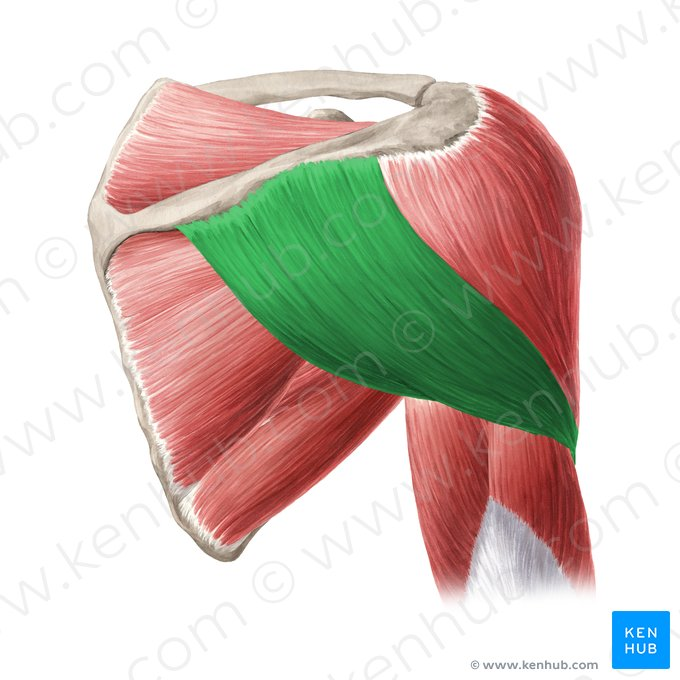 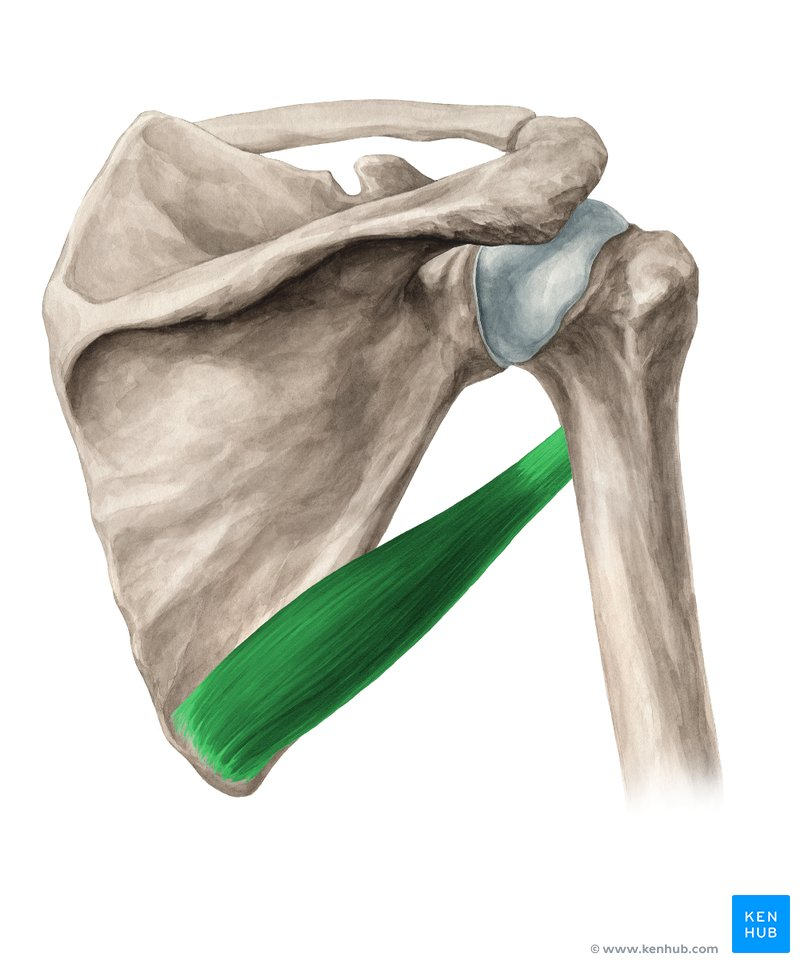 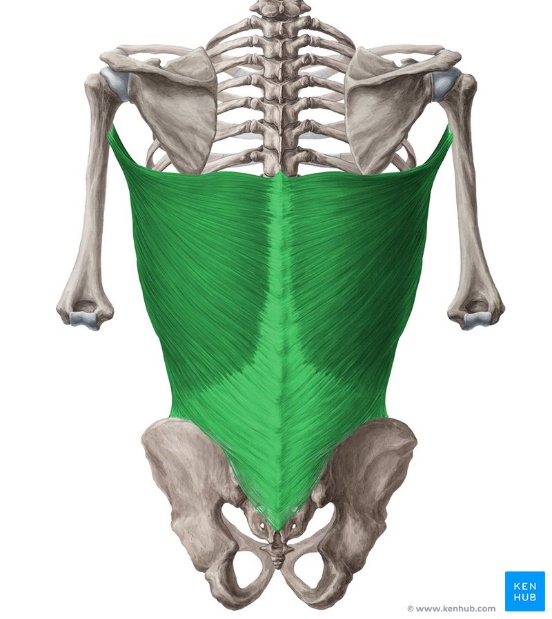 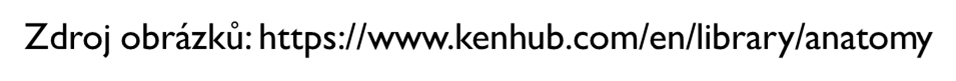 Abdukce
ROM: až 180°
Fáze: 
0°- 45° - m. SS + m. D
45°- 90° - m. D 
90°- 150° - m. D + m. T 
150°- 180°- m. T + svaly trupu
Elevace (FLE + ABD) – souhyb lopatky + souhyb Thp 

ABD – funkčně spojena s mírnou ZR
M. supraspinatus 	m. deltoideus (střední vlákna)		m. trapezius
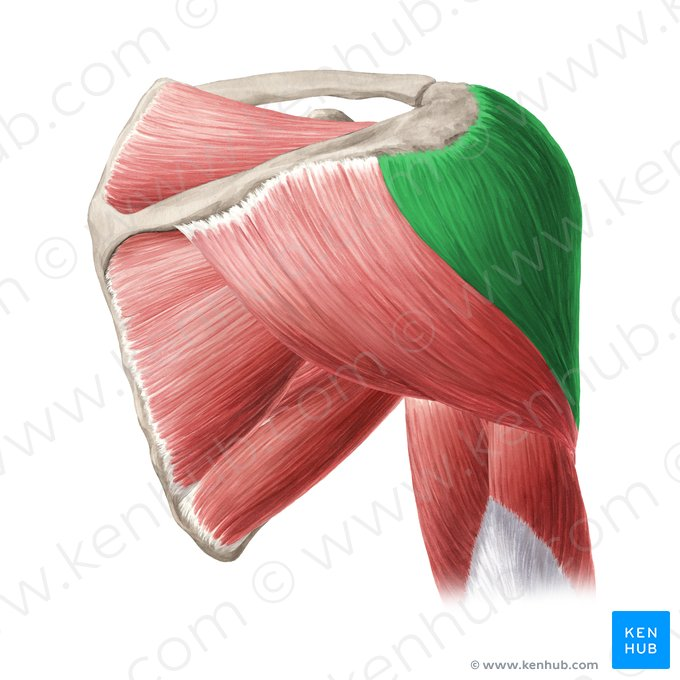 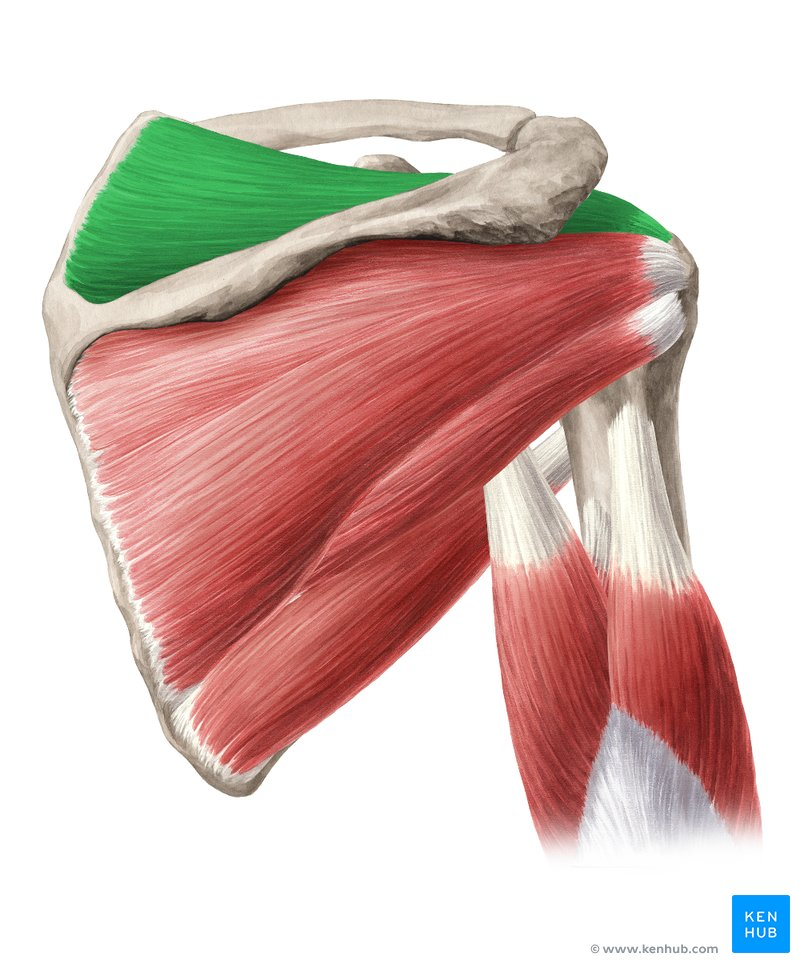 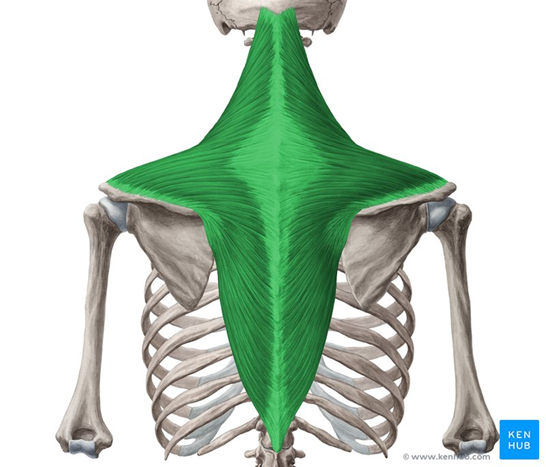 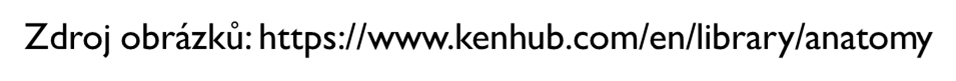 Addukce
M. pectoralis major              m.latissimus dorsi 		  m. teres major
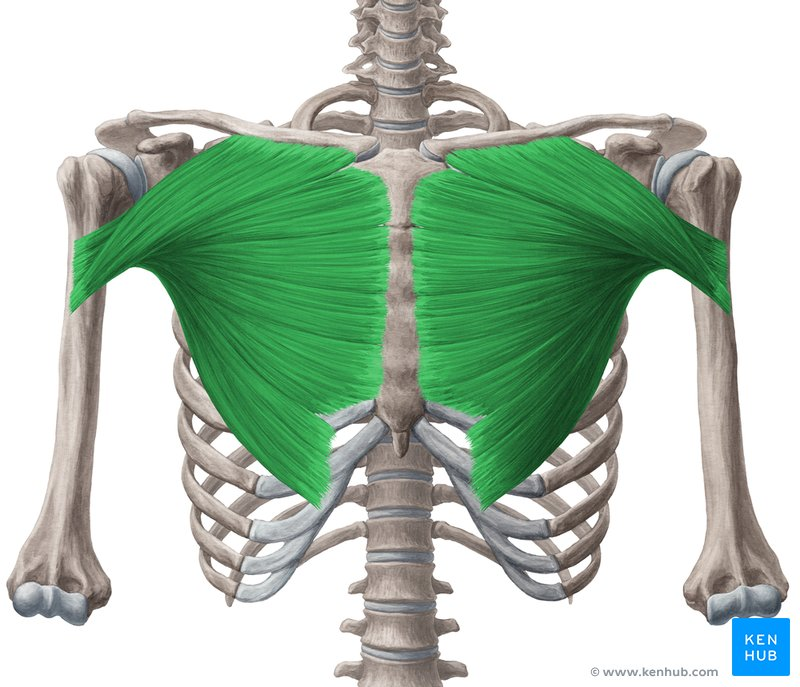 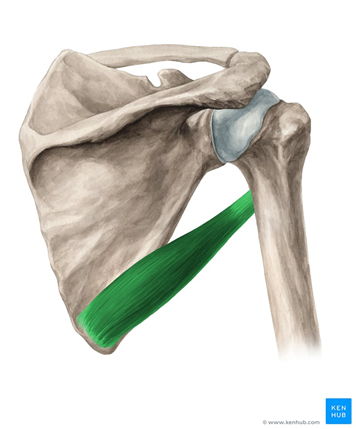 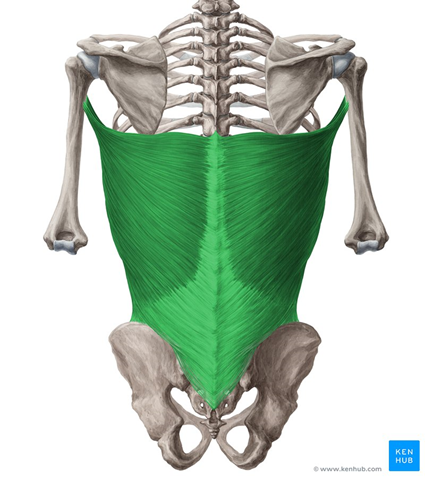 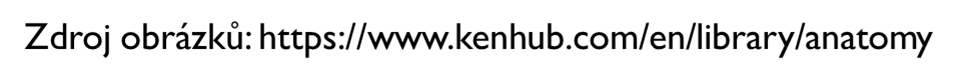 Vnitřní rotace  / pronace
ROM: 60° (v připažení) / 70° (90° abdukce)
M. pectoralis major 	         m. subscapularis               m. teres major                 m. latissimus dorsi
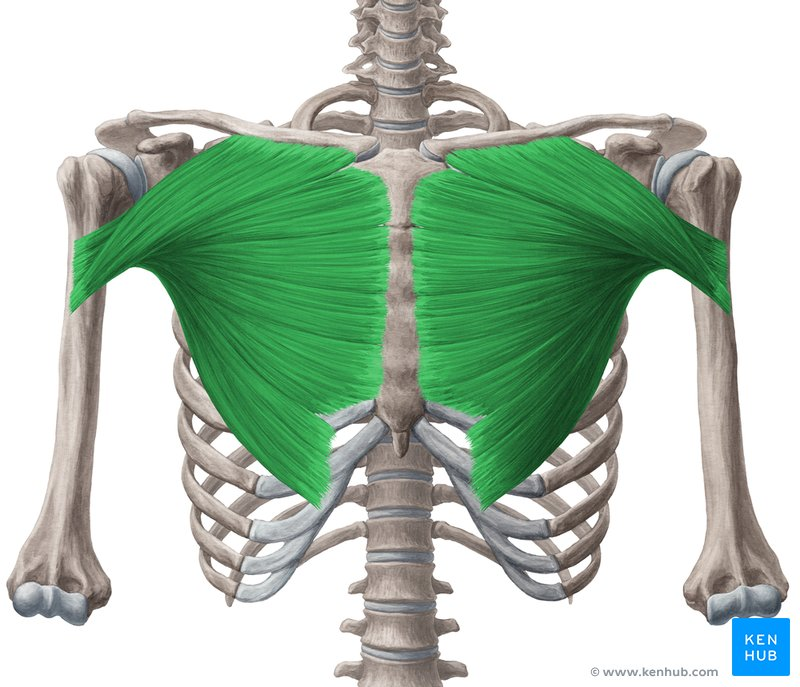 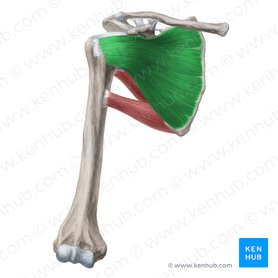 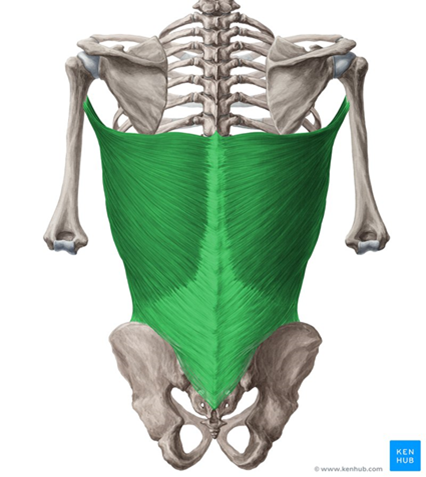 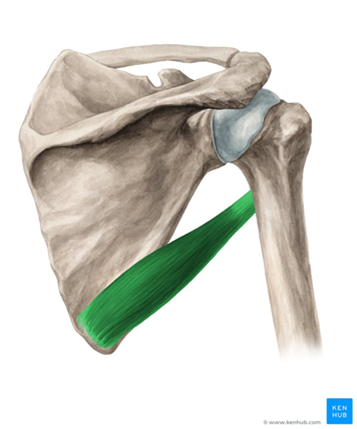 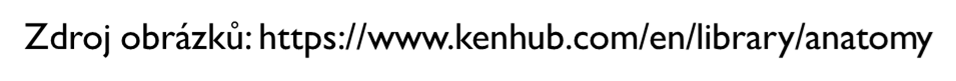 Zevní rotace (supinace)
ROM: 60° (v připažení) / 90° (90° abdukce)
m. teres minor 		              m. infraspinatus
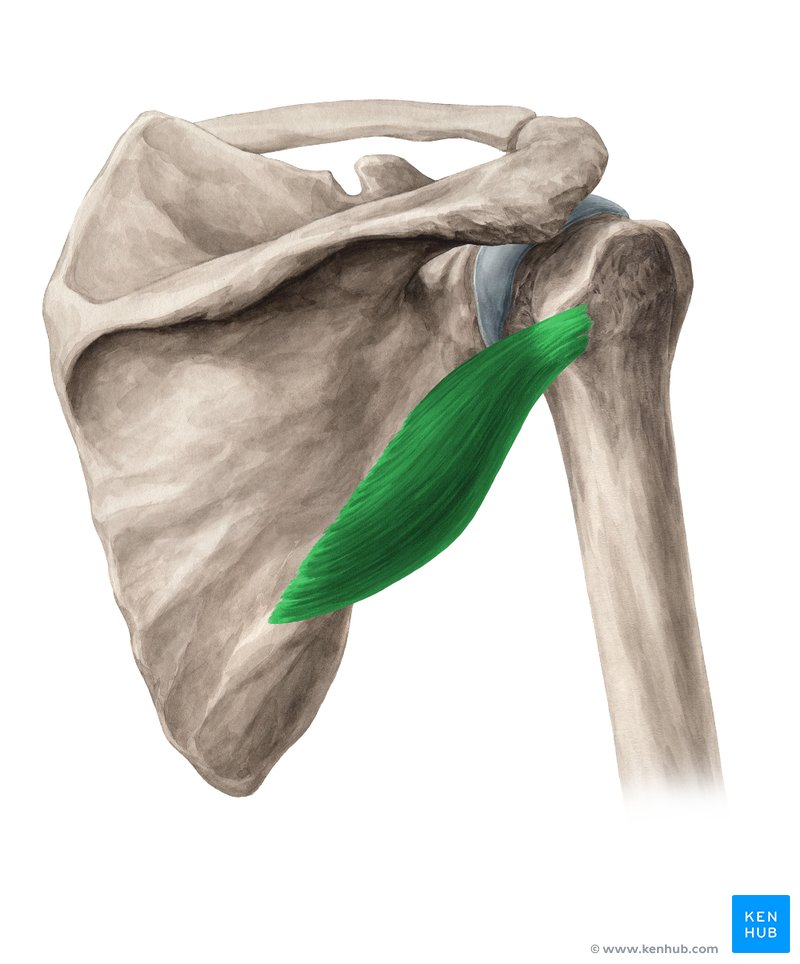 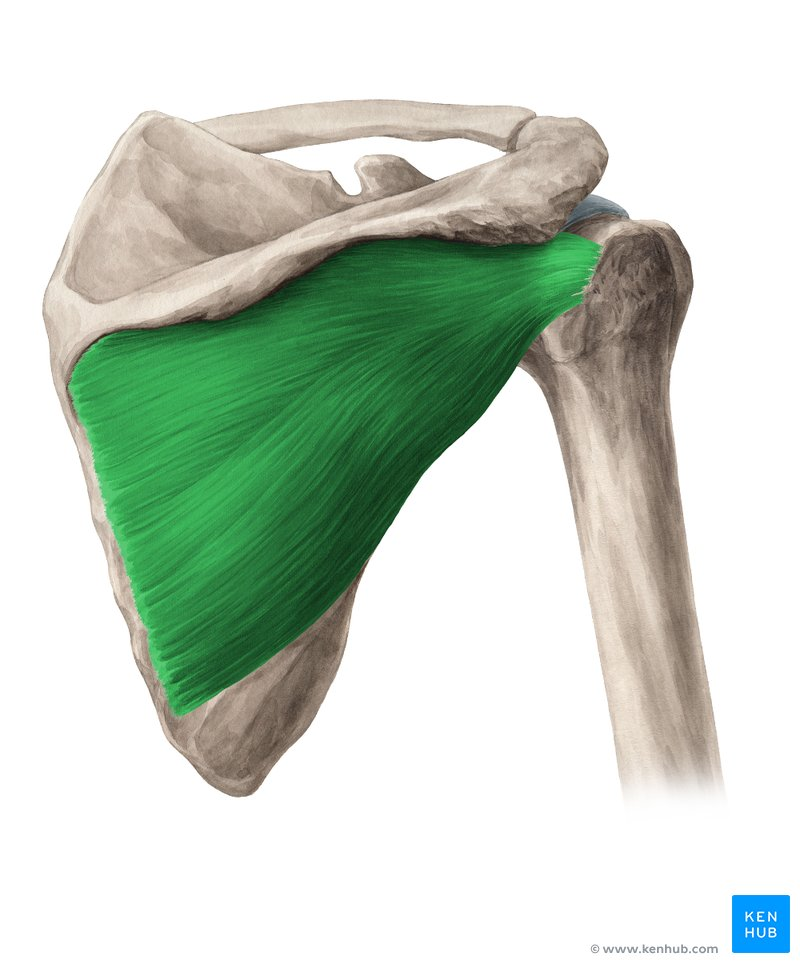 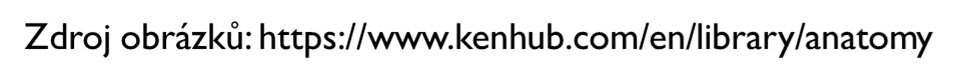 Humeroskapulární rytmus
Aby mohlo dojít k plné flexi a abdukci v ramenním kloubu, musí dojít k rotaci lopatky. 
Celkový poměr pohybu je 2:1, tedy při 180°abdukci připadá 120°na glenohumerální skloubení a 60° na thorakoskapulární skloubení. 
V první fázi abdukce (0-30°) je pohyb lopatky minimální, dochází k její stabilizaci. 
V druhé fázi (30°- 150°) dochází k rotaci lopatky. 
V třetí fázi abdukce (150°- 180°) je poměr pohybů v daných segmentech až 5:4, 5° v glenohumerálním kloubu na 4° v thorakoskapulárním kloubu.
22
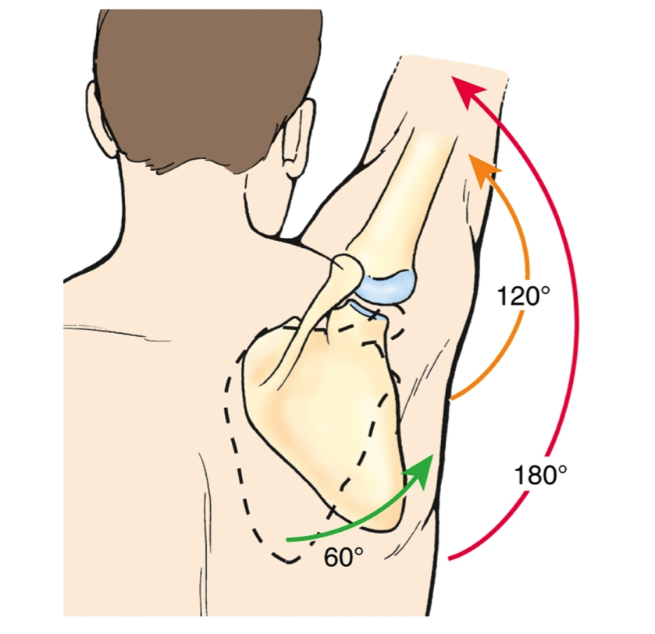 https://www.gobeyondphysicaltherapy.com/blog-1/fc93drsjsgfmkctz87bdt67cs4eslr
https://www.researchgate.net/publication/46270070_Development_of_motion_analysis_protocols_based_on_inertial_sensors/figures?lo=1
23
Videa – biomechanika

 
HSR: 
https://www.youtube.com/watch?v=3VygGuBObVc


Shoulder joint: Movements, bones and muscles - Human Anatomy | Kenhub

https://www.youtube.com/watch?v=SfQzA6W5xA0
24
Vyšetření RAK
25
Vyšetření RAK
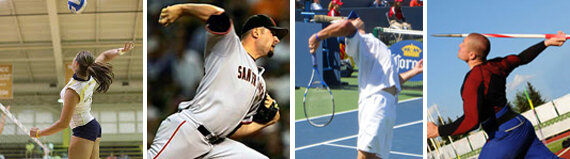 ANAMNÉZA

Operace, úrazy 
HK, hrudník, Cp + Thp

Interní onemocnění 
srdce, plíce, štítná žláza 

Sportovní zátěž 
overhead sporty
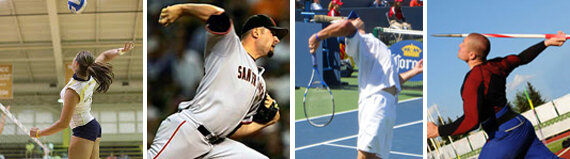 https://www.restoreptri.com/blog/2020/10/5/4-important-tips-for-overhead-athletes
26
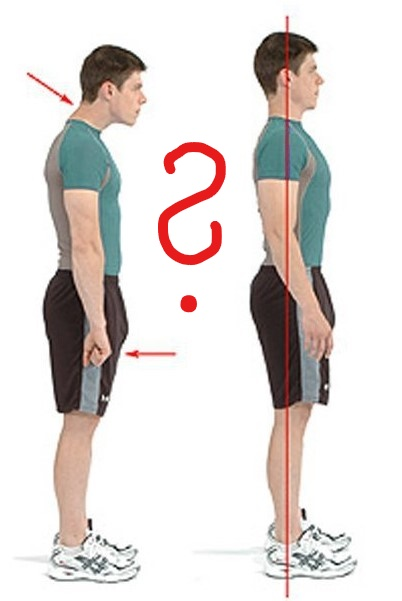 Vyšetření RAK
ASPEKCE

Protrakce ramen 
Knoflíková ramena 
AC, SC, klíček
Lopatky 
Kontury svalů (trapézy)
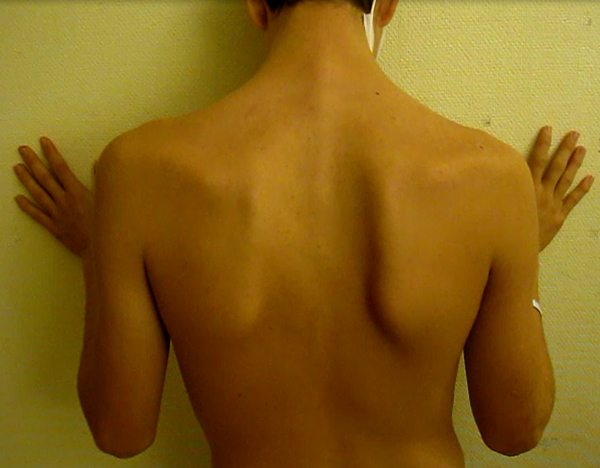 https://aleslamka.cz/aktuality/vystouple-lopatky-cviky-na-postupne-srovnani
27
http://coretraining.cz/2020/05/nesouvislost-bolesti-a-korekce-predsunuteho-drzeni-hlavy-a-protrakce-ramen/
Vyšetření RAK
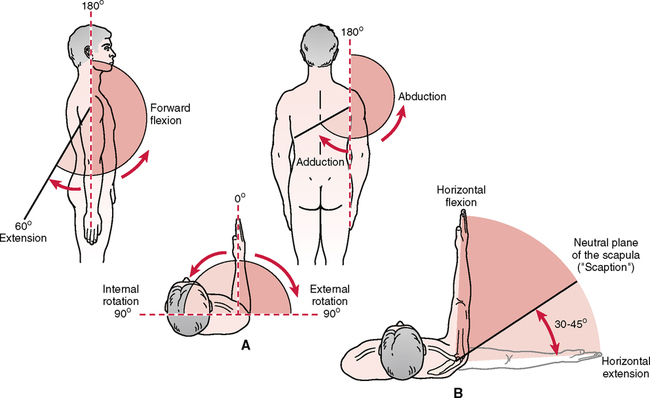 POHYBY

Aktivní pohyb 
Pasivní pohyb
ROM
https://pohyblidem.cz/rameno/
28
Loketní kloub
		= articulatio cubiti
29
Loketní kloub
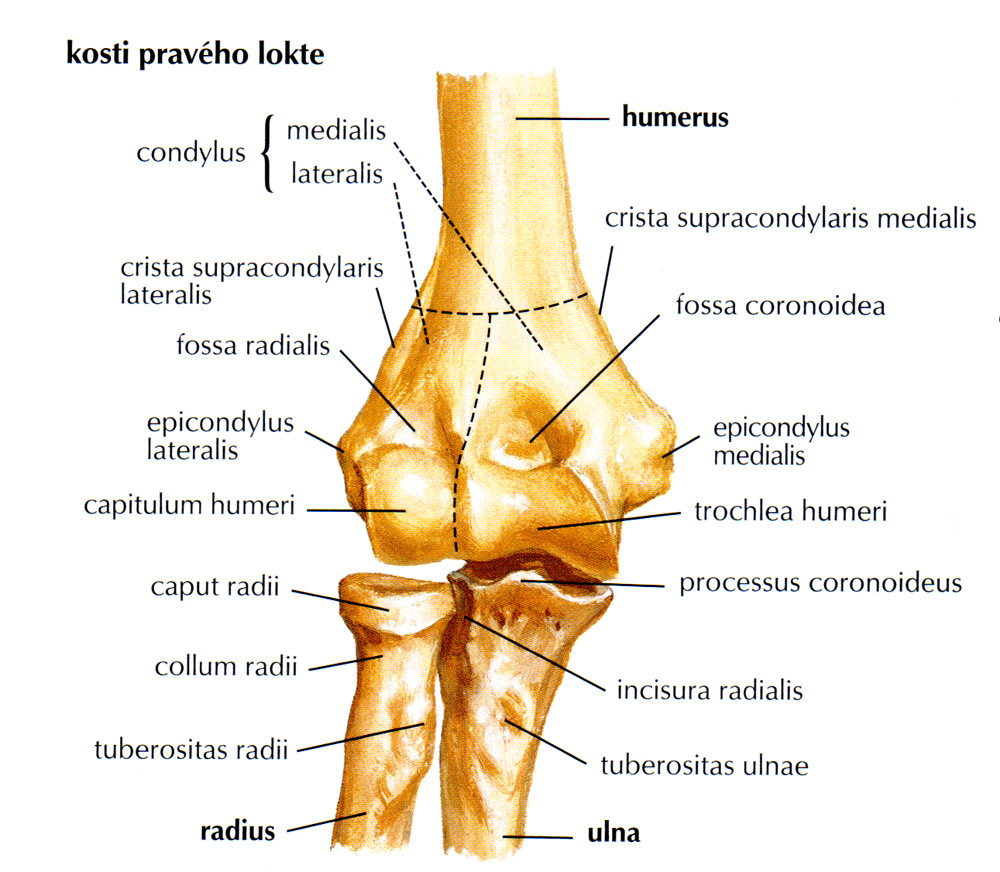 Art. cubiti - 3 klouby 
Art. humeroulnaris
Art. humeroradialis
 Art. radioulnaris proximalis
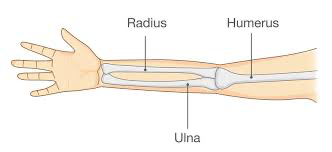 https://mluvmeokloubech.cz/mohlo-by-vas-zajimat/co-muze-zapricinit-bolesti-loktu/
Zdroj: Netter, H.N. Anatomický atlas člověka, překlad 3.vydání. Praha: Grada Publishing, a.s., 2005.
30
Loketní kloub
Pohyby

Flexe 
Extenze 




Pronace 
Supinace
art. radioulnaris distalis
31
Cubitus varus a valgus
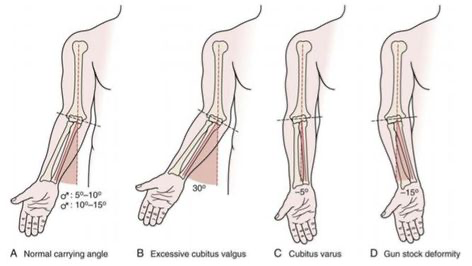 32
Humeroulnární + humeroradiální skloubení
Flexe
ROM: 135 stupňů 

m. biceps brachii               m. brachialis          m. brachioradialis
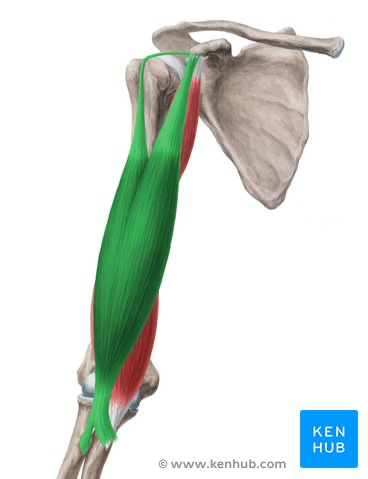 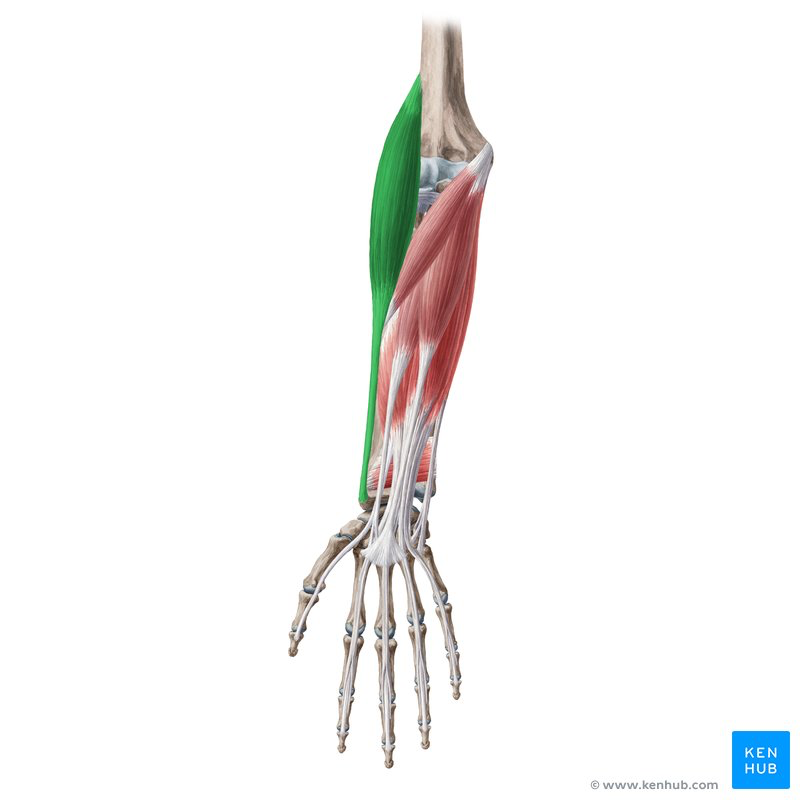 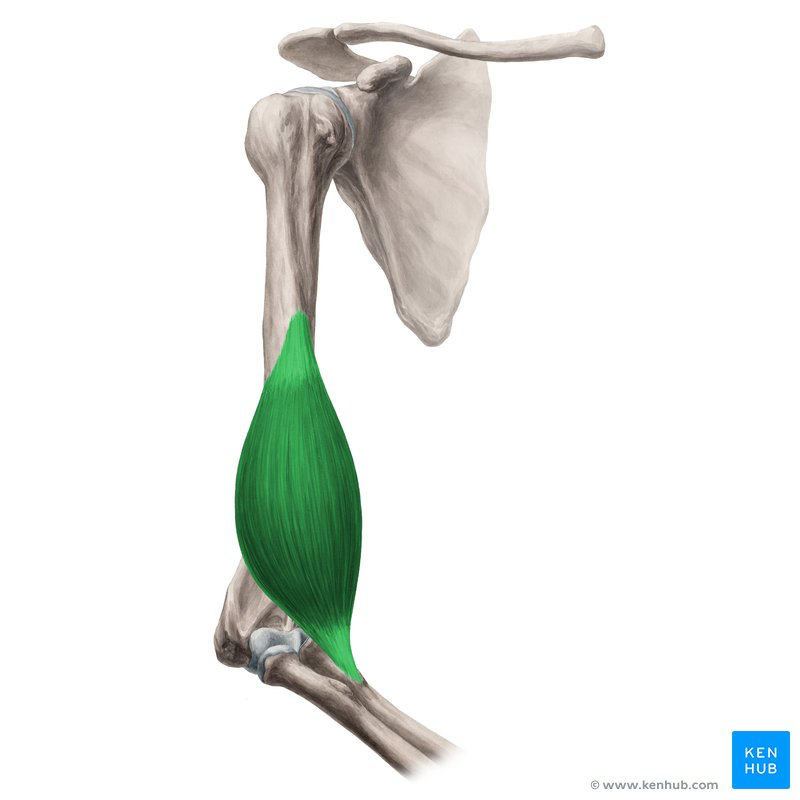 zdroje obrázků: https://www.kenhub.com/en/library/anatomy
33
Extenze
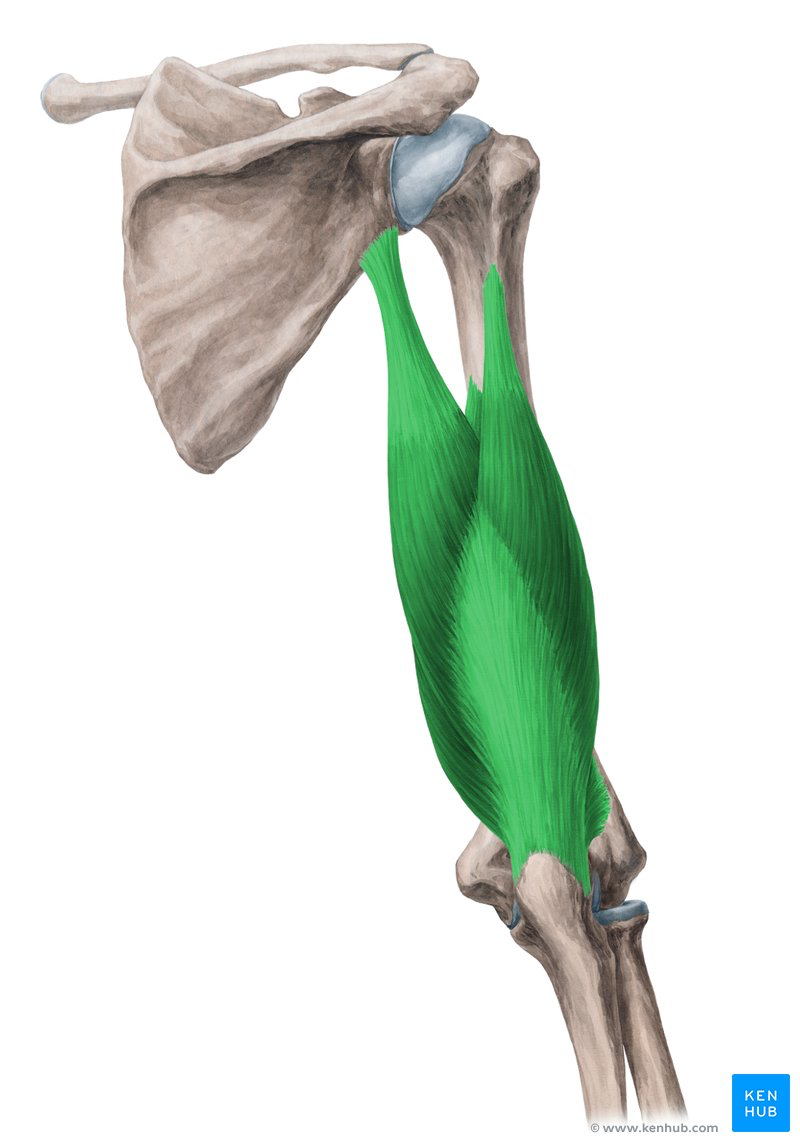 ROM: 0-10 stupňů
Velikost extenze je dána velikostí olecranonu + kvalitou vaziva (hypermobilita)
34
zdroje obrázků: https://www.kenhub.com/en/library/anatomy
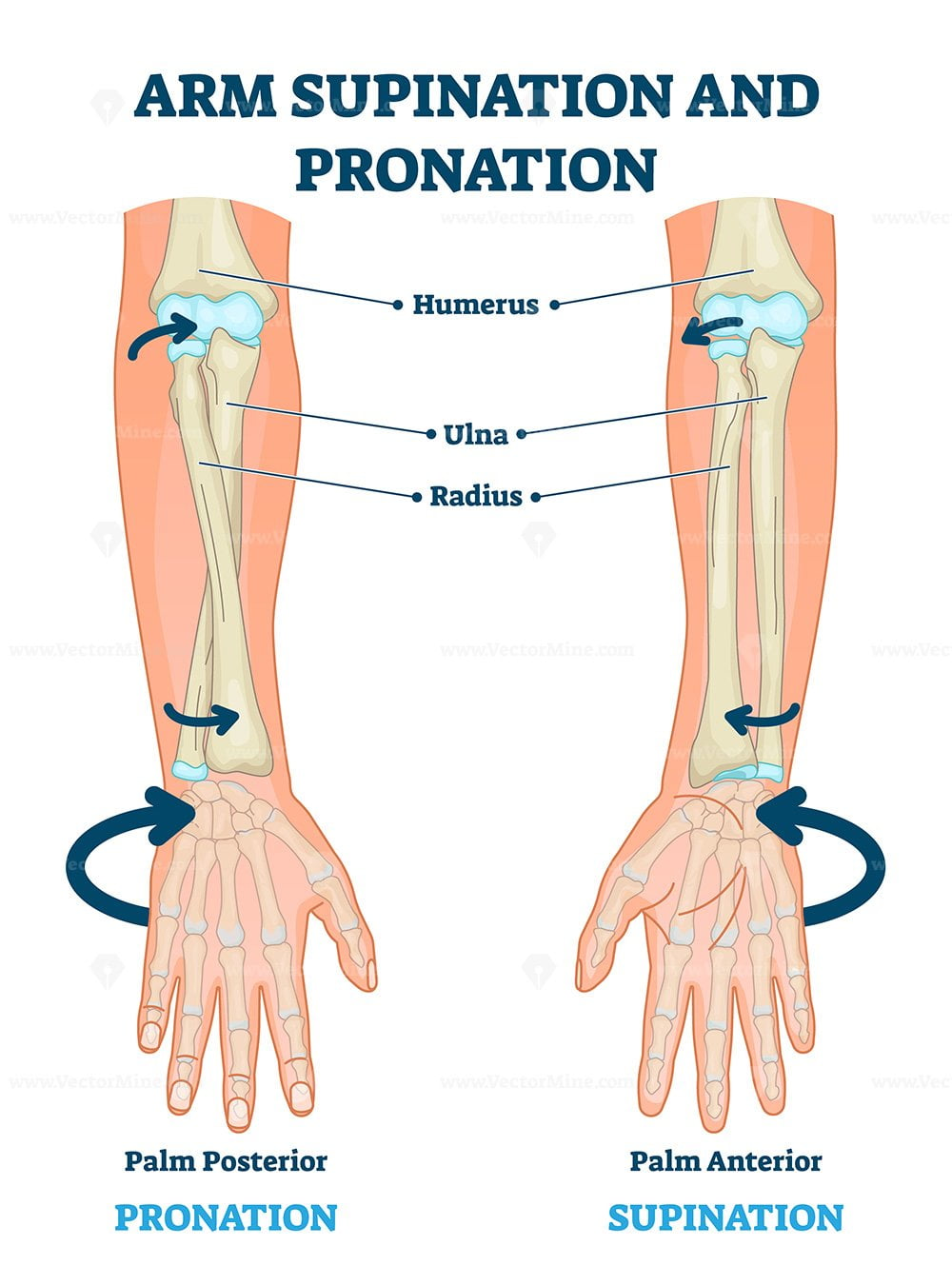 Pronace a supinace
celkový rozsah 150-170 stupňů 

kombinace pohybů v art. radioulnaris proximalis et distalis 

Pohyb radia – ulna zůstává na místě
Proximálně - hlavička radia se otáčí kolem vlastní osy 
Distálně – radius obíhá hlavici ulny

https://youtu.be/yhZ9ZX-Ht24?t=202
https://vectormine.com/item/arm-supination-and-pronation-vector-illustration/
35
36
3:20
Pronace
m. pronator teres                    m. pronator quadratus
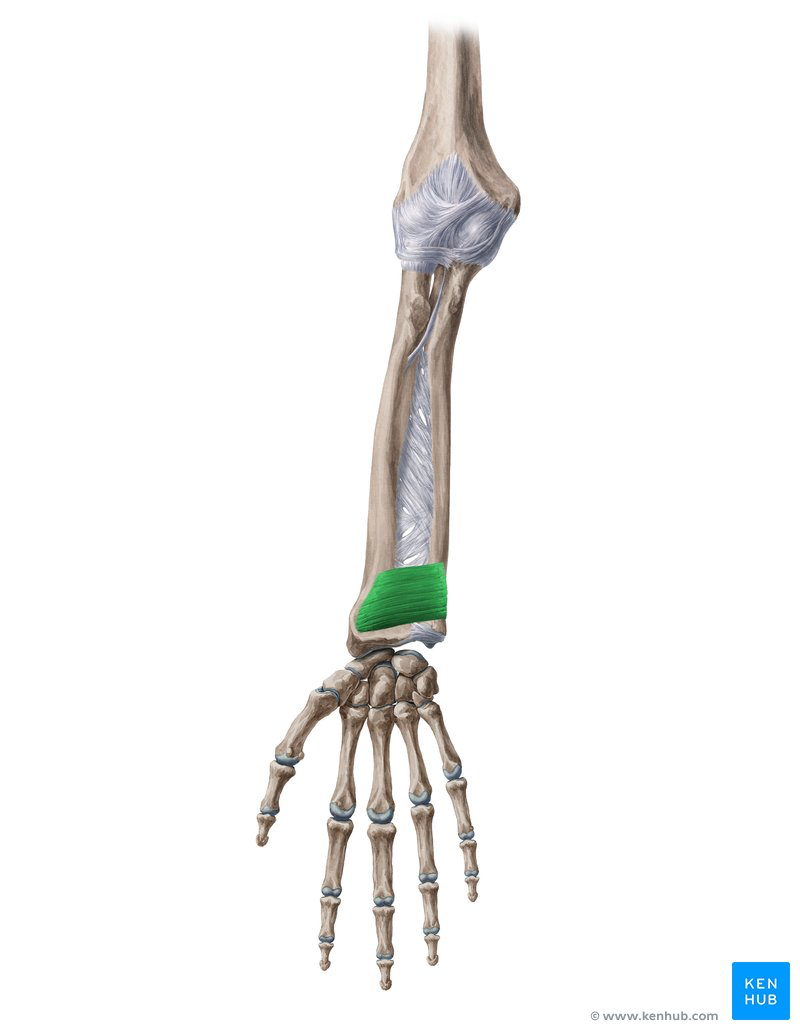 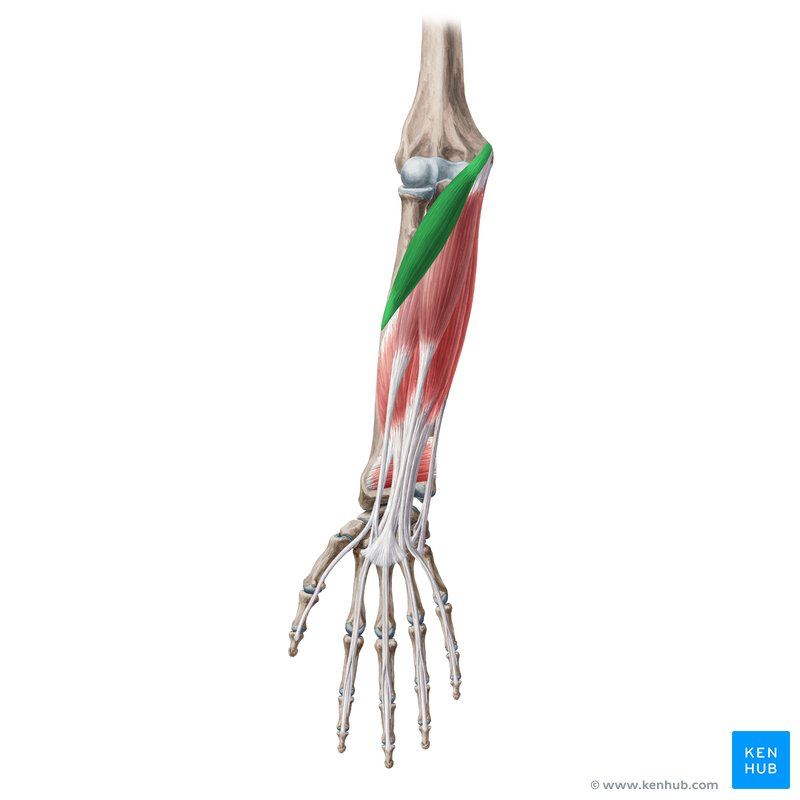 37
zdroje obrázků: https://www.kenhub.com/en/library/anatomy
Supinace
m. biceps brachii                           m. supinator
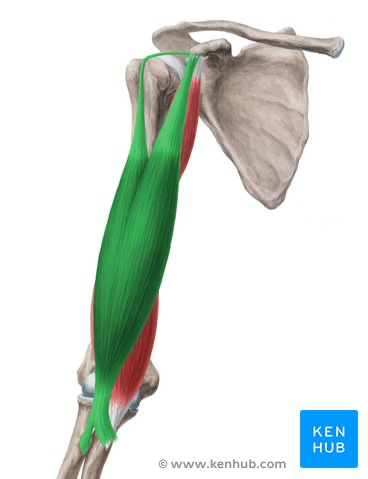 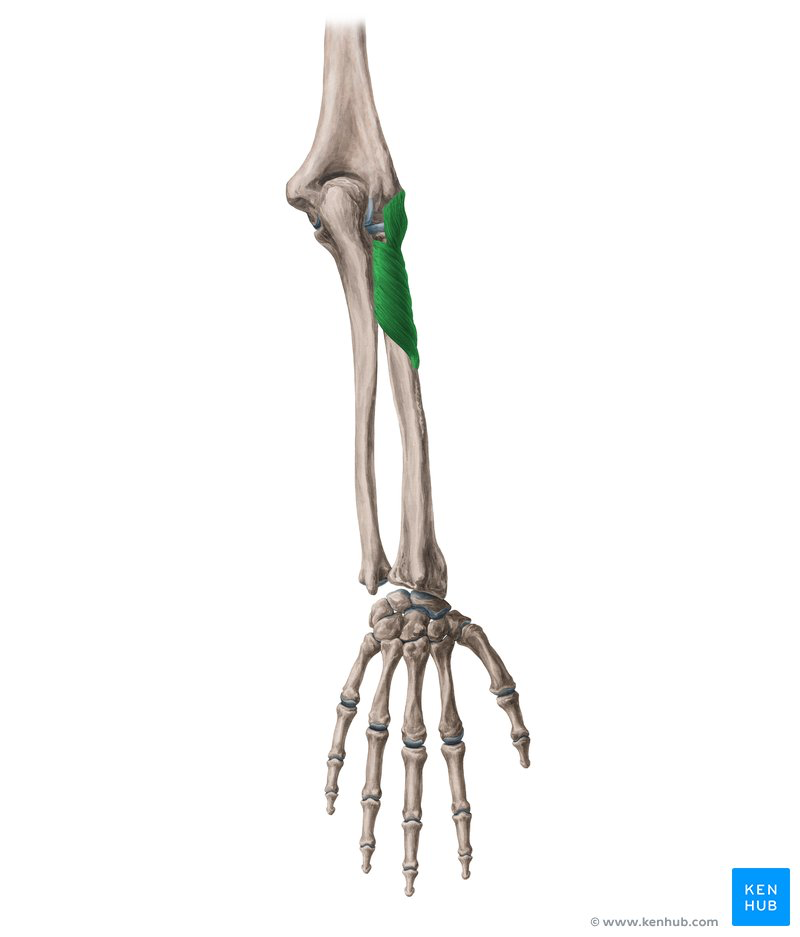 38
zdroje obrázků: https://www.kenhub.com/en/library/anatomy
Vyšetření loketního kloubu
Anamnéza 
Bolest – zátěž a její charakter, faktory 
Aspekce 
Postavení, CA, rotační nastavení, otoky 
Pohyby 
Pasivní i aktivní pohyb
Funkční testy 
Cozenův test – extenzorová skupina 
Odporové testy na extenzory prstů 
Odporový test na m. supinator
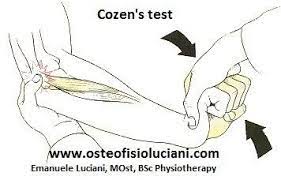 https://is.muni.cz/el/fsps/podzim2020/np4052/um/prednaska_-_loket__ruka.pdf
39
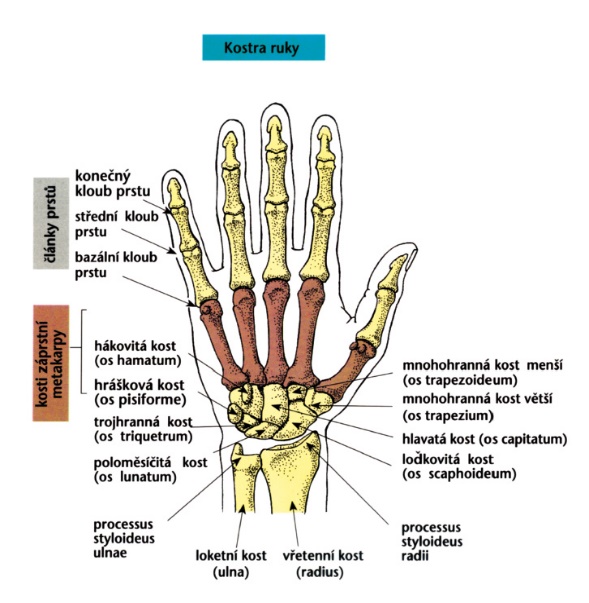 Zápěstí a ruka
https://is.muni.cz/do/fsps/e-learning/zaklady_anatomie/zakl_anatomie_I/pages/kostra_horni_koncetiny.html
40
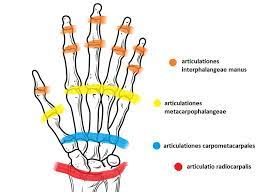 Interphalangeální klouby
Metakarpophalangeální klouby
Karpometakarpální klouby
Mediokarpální kloub
Radiokarpální kloub
ttps://otik.zcu.cz/bitstream/11025/32891/3/DP_Kuncova.pdf (upraveno)
41
Pohyby zápěstí
+ složený pohyb – cirkumdukce
42
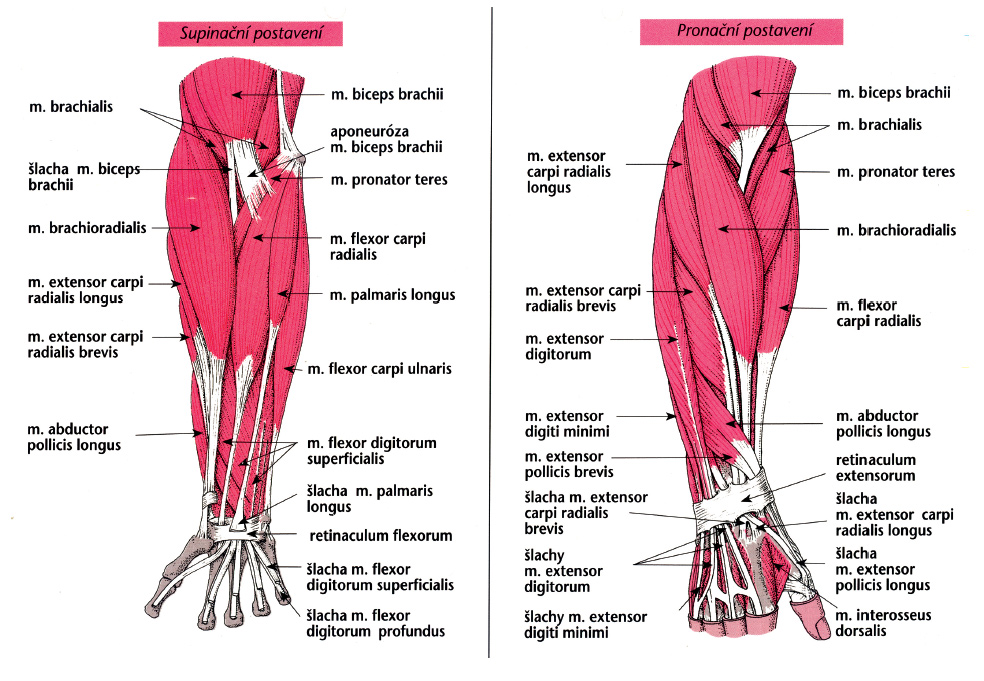 43
https://is.muni.cz/do/fsps/e-learning/zaklady_anatomie/zakl_anatomie_I/pages/svaly_horni_koncetiny.html
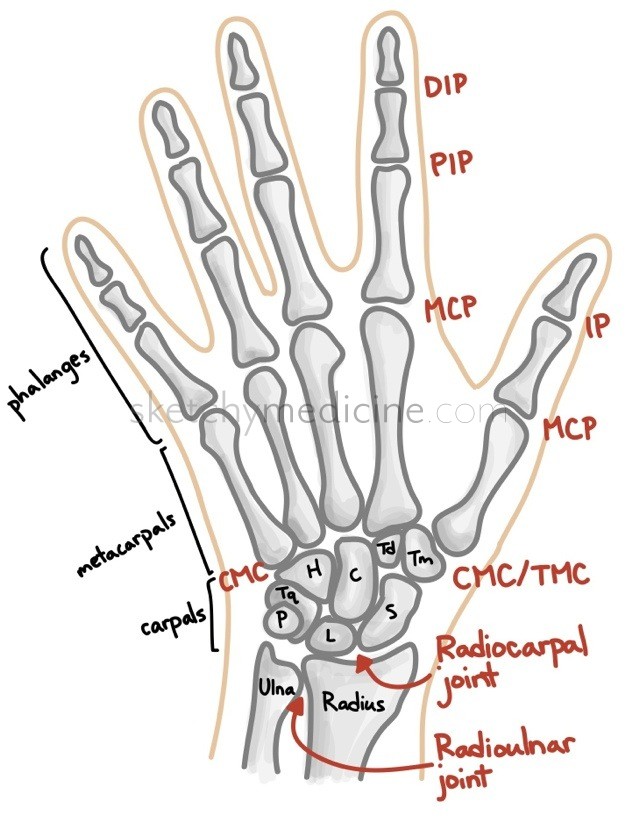 Ruka
44
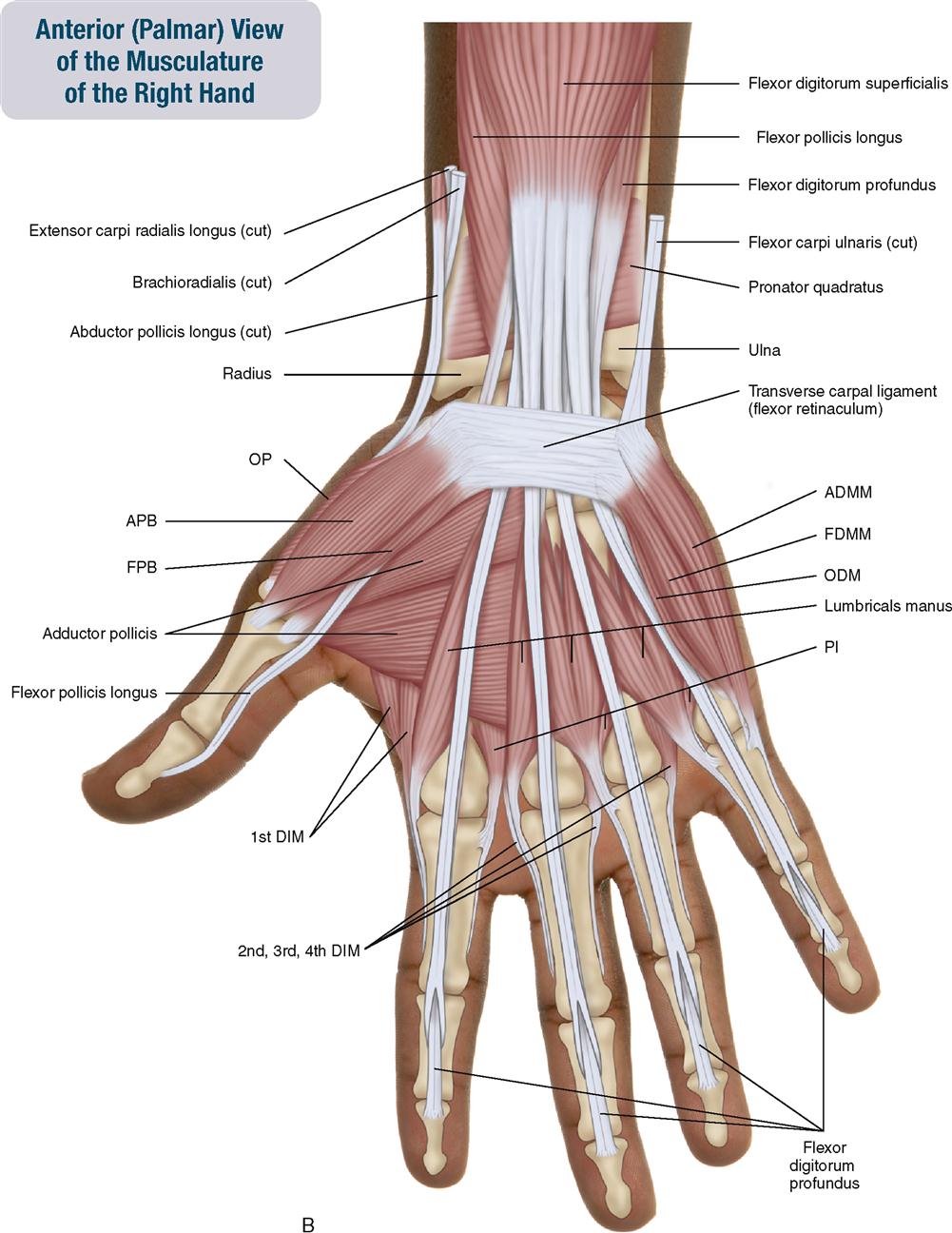 Pohyby
Flexe prstů 
Extenze prstů 
Abdukce prstů 
Addukce prstů 
Opozice palce 
Repozice palce
45
https://musculoskeletalkey.com/7-muscles-of-the-forearm-and-hand/
Klenby ruky
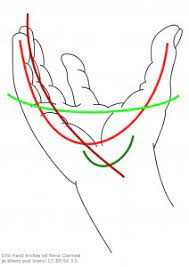 46
http://www.fyzioterapiepro.cz/stavba-a-funkce-ruky/
Klenby ruky
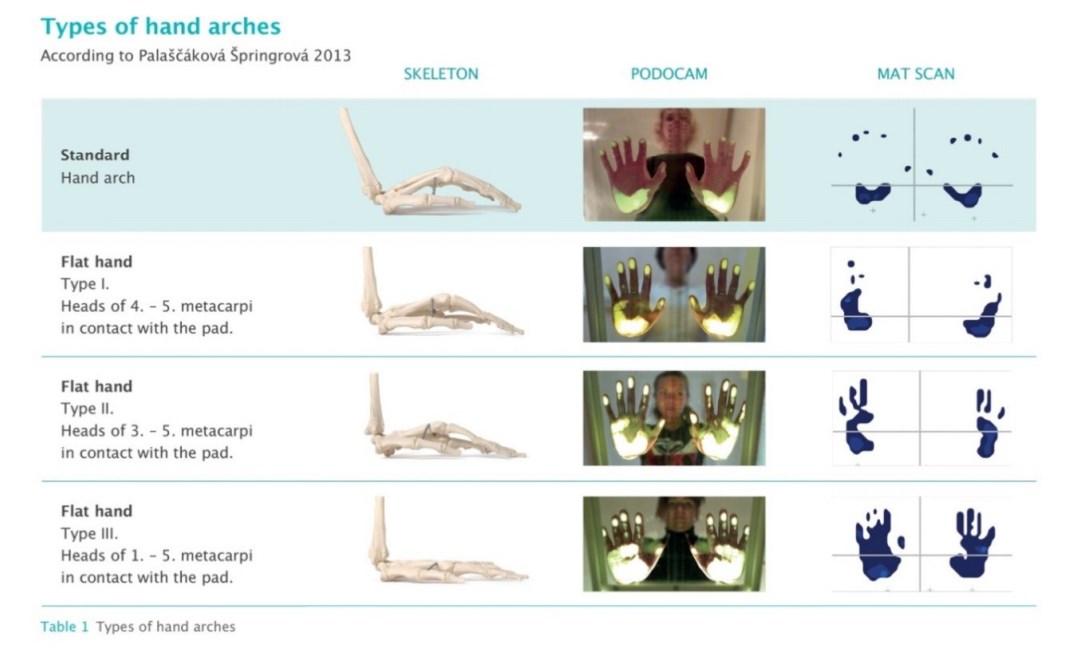 47
https://dspace.cuni.cz/bitstream/handle/20.500.11956/127499/130302286.pdf?sequence=4&isAllowed=y
Klenba ruky
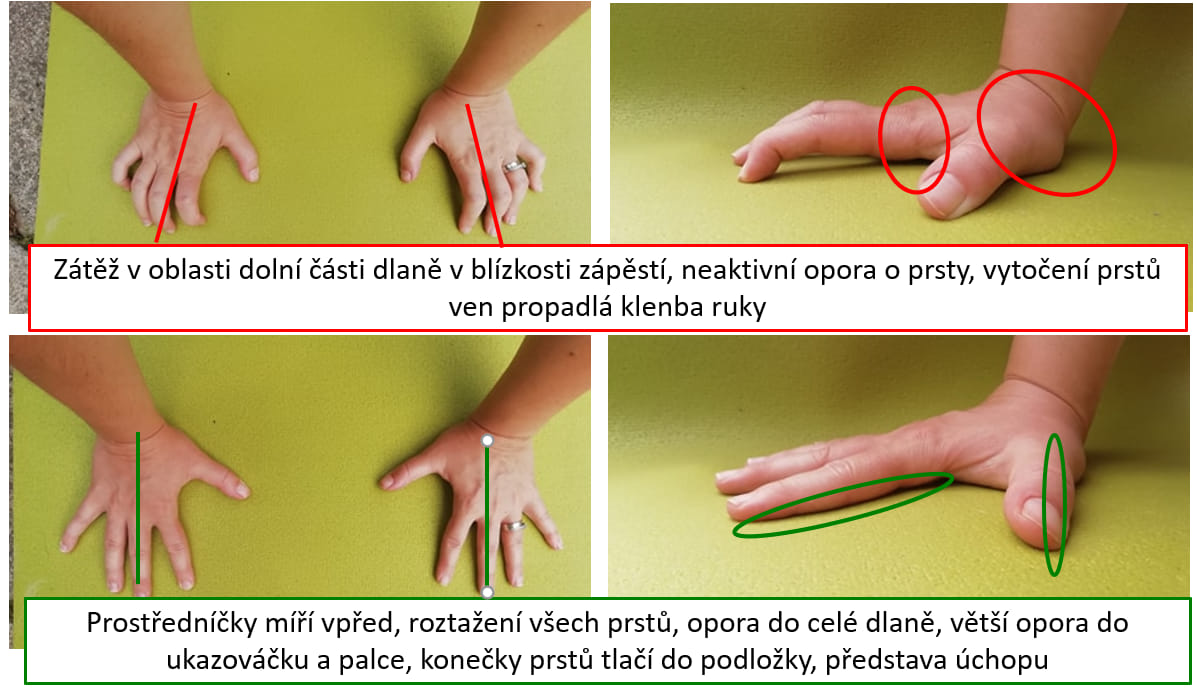 48
https://cs-cz.facebook.com/ergoterapeutivsem/posts/3983076471756952/
Vyšetření
Anamnéza – ztuhlost, bolesti, brnění, jemná motorika 
Aspekce – postavení, otoky, deformity 
Pohyby - pasivní i aktivní pohyb
49
To je pro dnešek vše!
Děkuji za pozornost!
50
Zdroje
Rehabilitace v klinické praxi – Kolář a kol. 2009 
Kineziologie – F. Véle 
Funkční anatomie – I. Dylevský 
https://vos.palestra.cz/skripta/kineziologie/6a4a2.htm
The physiology of the joins – the upper limb – Kapandji 
Biomechanics of movement - Uchida, Thomas K.; Delp, Scott L.· MIT Press Ltd · 2021 
Přednášky z kineziologie – doc. Müller
51